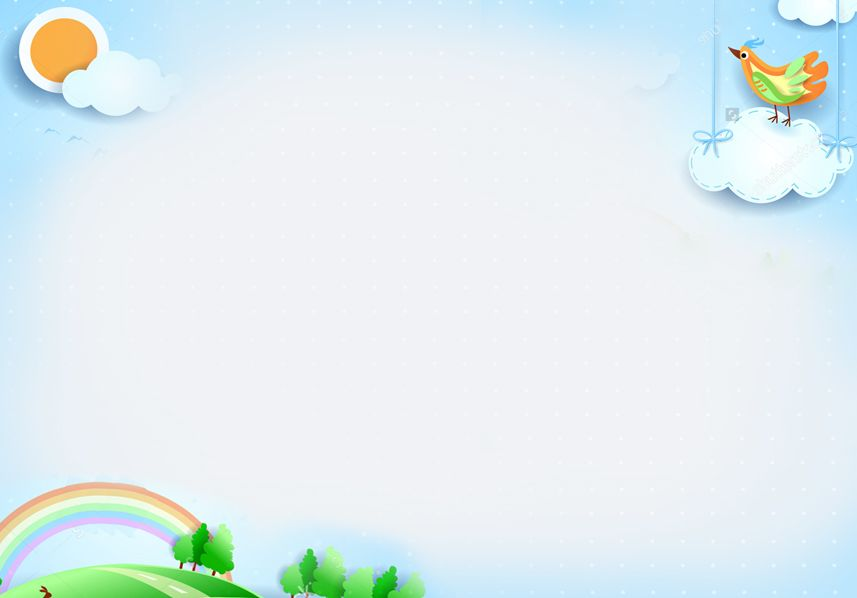 Hello everyone !!!
Brainstorming
WARM-UP
2 minutes to start
RULE:
Types of pressure
- Work in 4 teams.
- In 2 minutes, write down on the posters as many types of pressure as possible
- The group with the most correct answers will be the winner.
What pressures do teenagers often face?
k
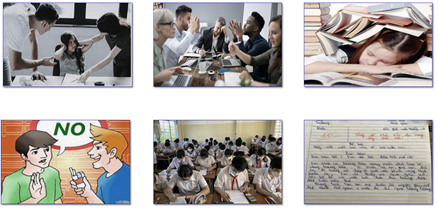 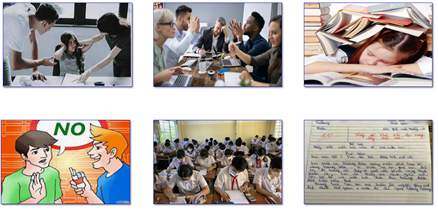 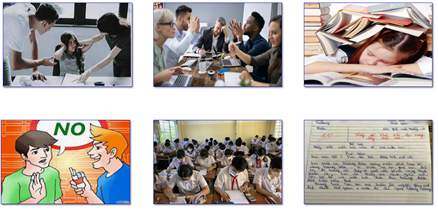 parents' expectations
homework and school (especially exams)
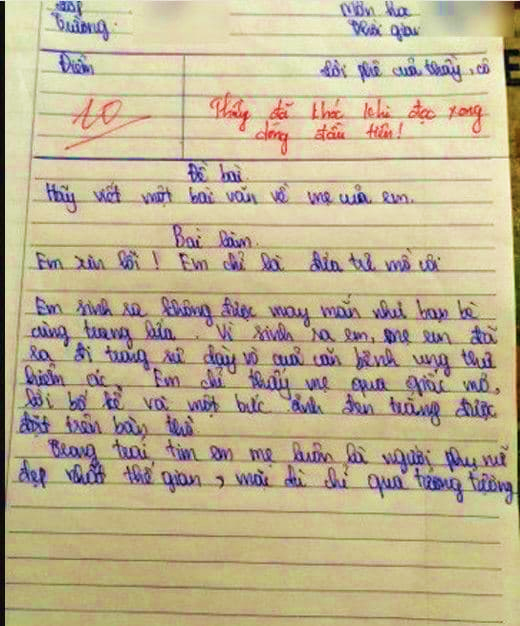 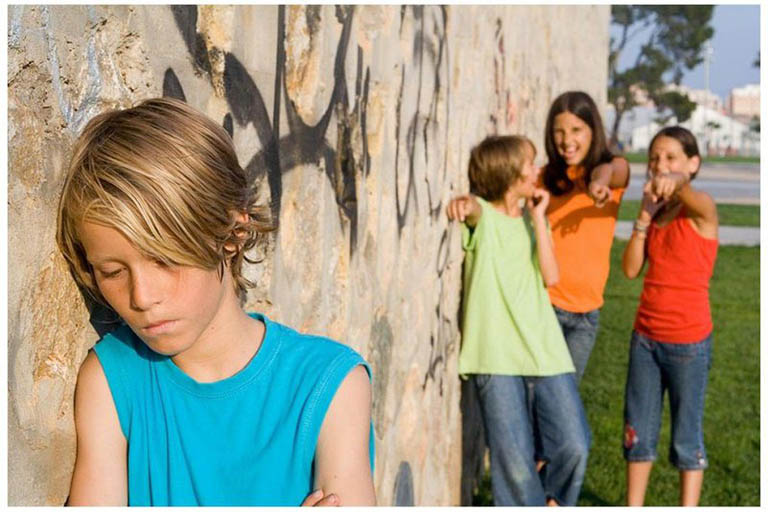 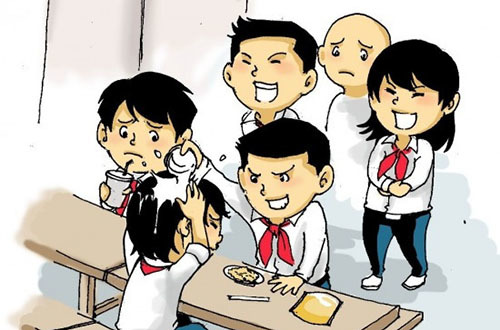 high score (mark)
Pressure from friends
What pressures do teenagers often face?
* Suggested answers:
Pressure from parents
Pressure from work
Pressure from schoolwork
Pressure from friends
Exam pressure
Pressure to get into gifted/ high schools
Pressure of getting higher marks
….
Unit
TEENAGERS
3
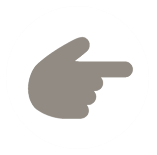 LESSON 6: SKILLS 2
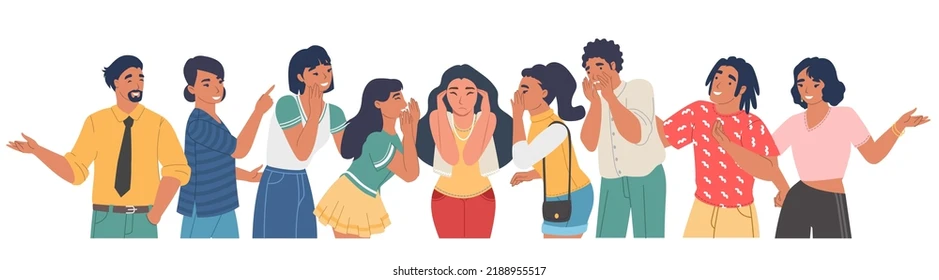 * Vocabulary
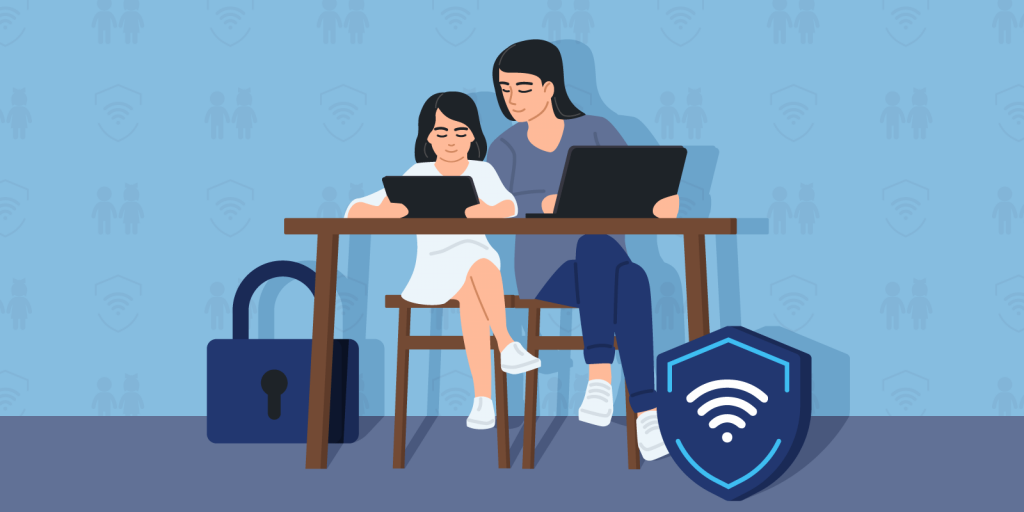 parental (adj):
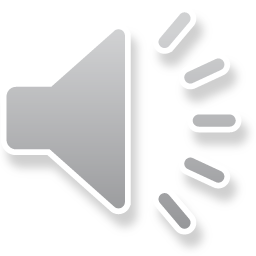 liên quan tới bố mẹ, thuộc bố mẹ
/pəˈrentl/
* Vocabulary
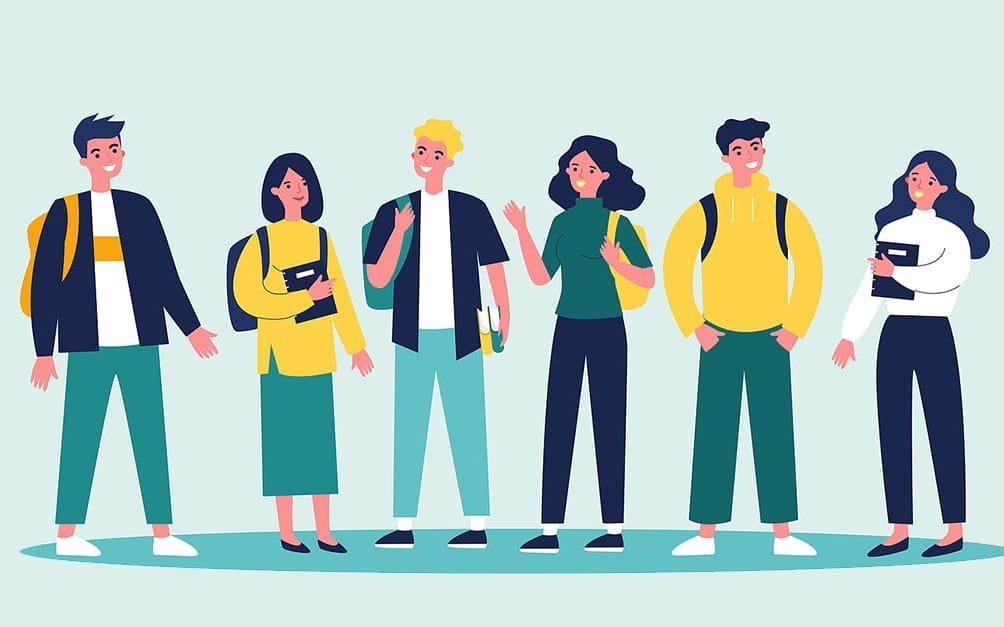 peer (n):
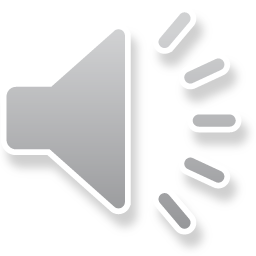 người ngang hàng, bạn đồng lứa
/pɪə(r)/
* Vocabulary
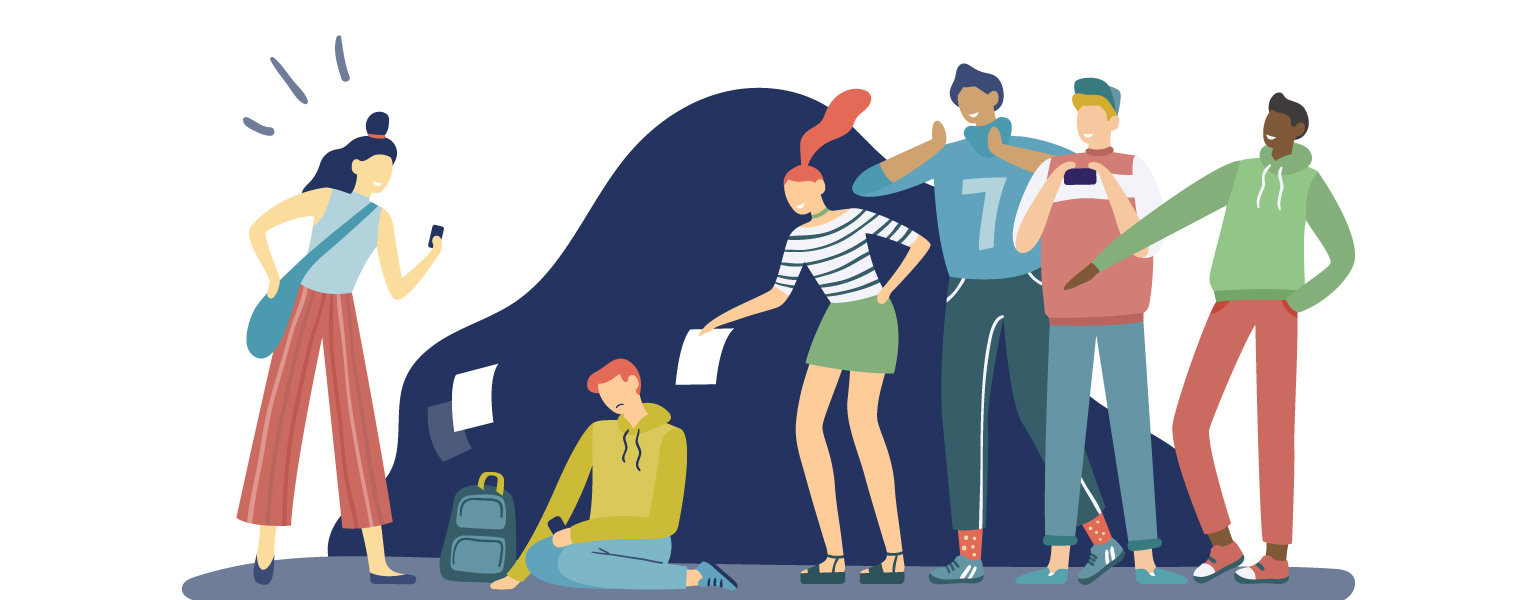 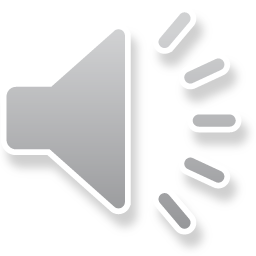 bully (v):
bắt nạt
/ˈbʊli/
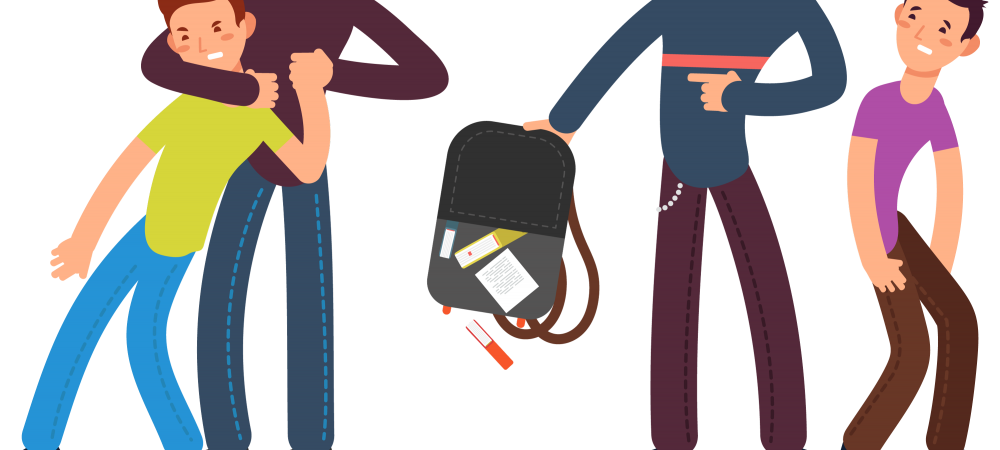 bullying (n):
sự bắt nạt
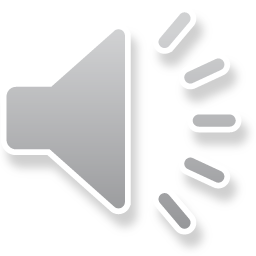 /ˈbʊliɪŋ/
* VOCABULARY
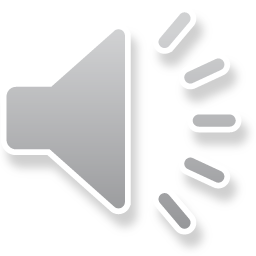 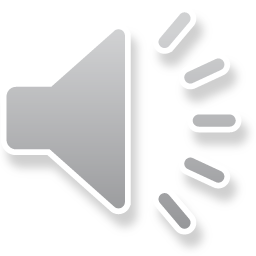 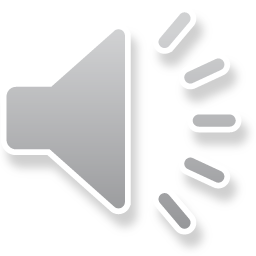 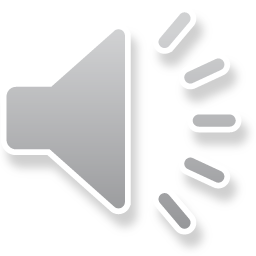 * Checking vocablary
parental (adj)
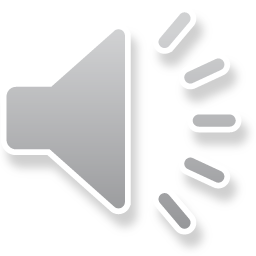 peer (n)
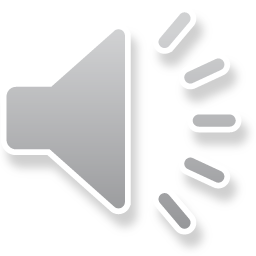 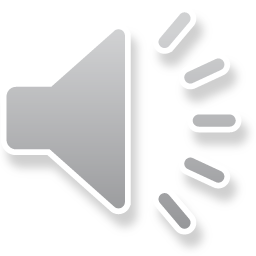 bully (v)
bullying (n)
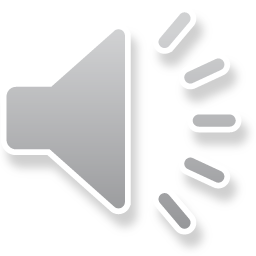 I.LISTENING
1
Which types of pressure below do you think teens face?
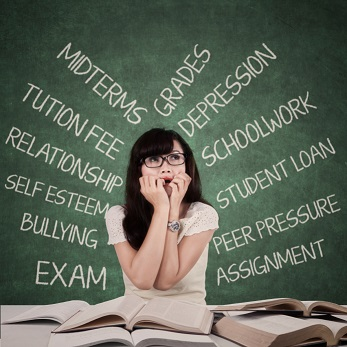 pressure from schoolwork
parental pressure
pressure from work 
pressure from their clubs
2
Listen to a conversation and choose the correct answer to each question.
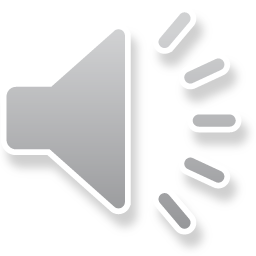 1. How many students are talking?
One.
Two.
Three.
2. What are they discussing?
Their class forum.
Their stress.
Their community activities.
3
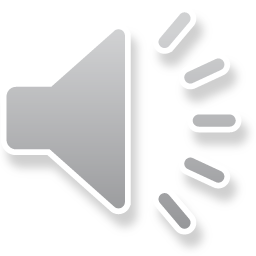 Listen to the conversation again and fill each blank with ONE word.
parents
abilities
good
body / weight
talk
sister
II. WRITING
4
Match the causes of teen stress with the possible solutions. There may be more than one solution to a problem.
5
Write a paragraph (80 - 100 words) about the cause(s) of your stress and offer solutions.
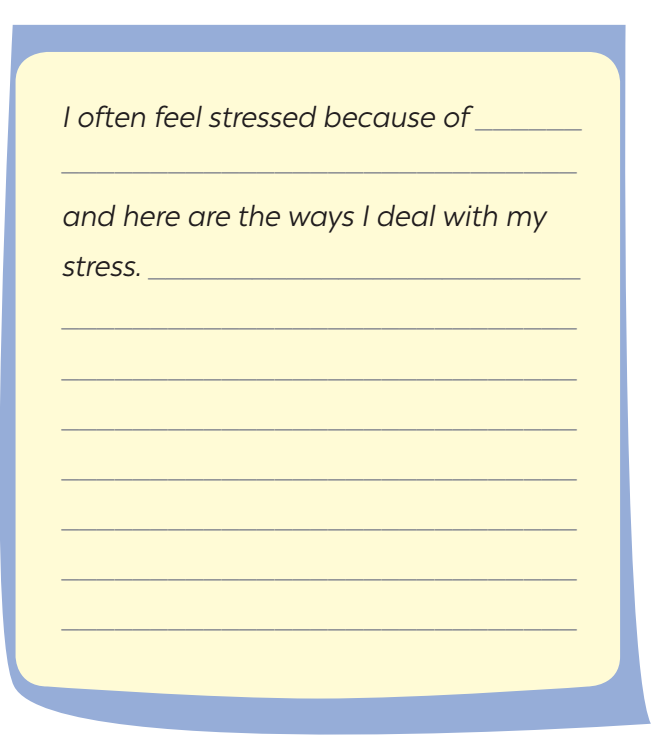 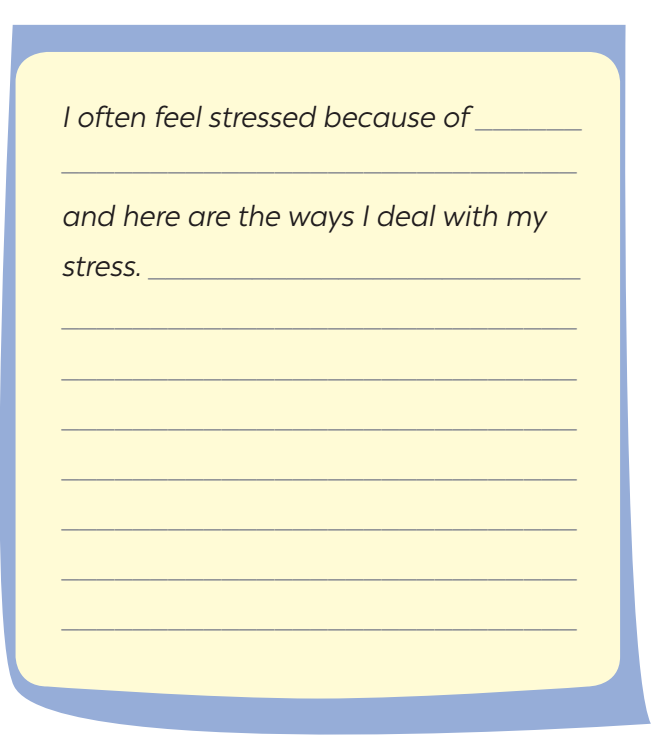 5
Write a paragraph (80 - 100 words) about the cause(s) of your stress and offer solutions.
* MODEL WRITING
I often feel stressed because of schoolwork, and here are the ways I deal with my stress. First of all, I often talk to my parents about how I feel and what I expect my parents to help. Moreover, I stopped staying up late to play games or chat with my friends. I turn off my computer and smartphone at 10 p.m. Besides, I also tell my parents that I am making efforts;however  there are some subjects that I don’t really like so I can’t get very high marks as they expect. I also stop going to extra classes and increase self-study.
* Homework
- Do exercises in the workbook.
- Rewrite the writing in the notebook.
- Prepare “ Looking back and project”
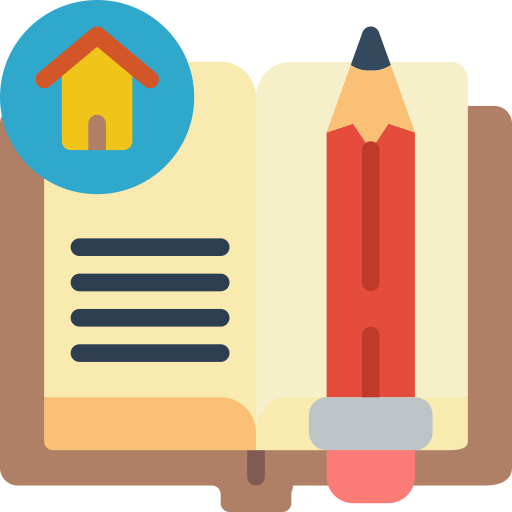 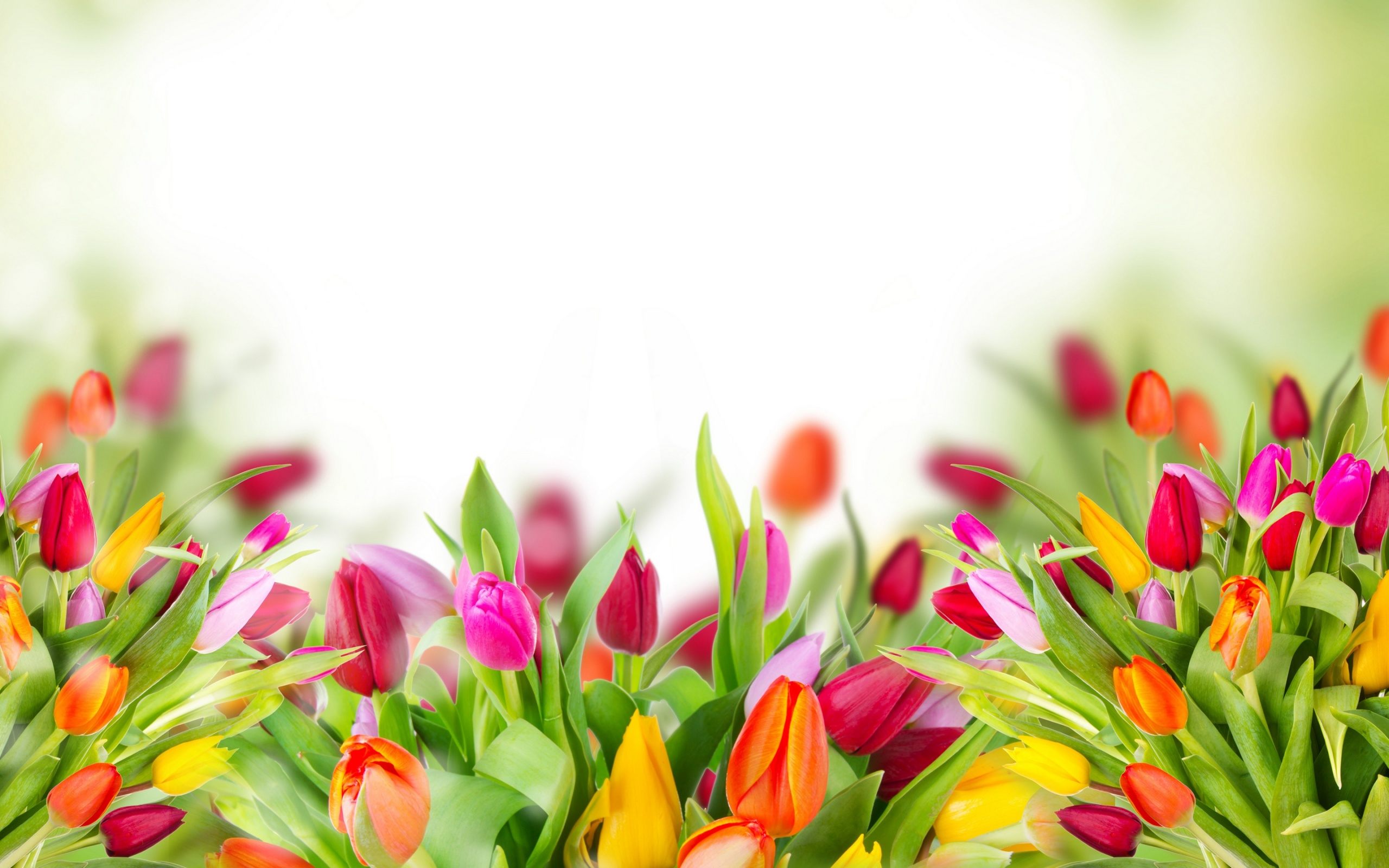 Thank you!
Have a nice day!